เราสามารถฝึกอบรมคริสเตียนใหม่ได้อย่างไรHow Can I Train New Christians?
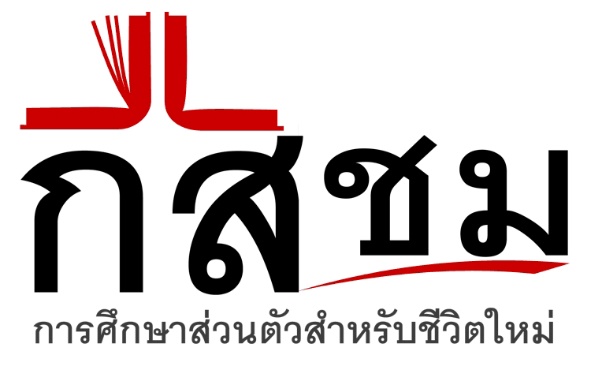 โดย เดวิด เบทตี้: by Dave Batty
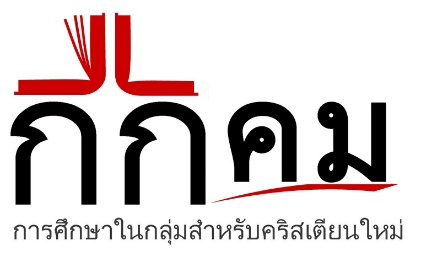 12-2019
iTeenChallenge.org   T505.12   T506.02
1
อะไรคือความแตกต่างระหว่างการฝึกอบรมคริสเตียนใหม่ (หรือคนที่สนใจจะมาเป็นคริสเตียน) และคนที่เป็นคริสเตียนมาหลายปีแล้ว
	What is the difference between training new Christians (or potential Christians), vs. those who have been a Christian for several years?
12-2019
2
iTeenChallenge.org   T505.12   T506.02
1.	ให้ทำตามแบบอย่างของพระเยซู – พูดกับผู้คนในระดับความเข้าใจของพวกเขา1.	Follow example of Jesus to speak to people at their level
ก.	เชื่อมโยง กับโลก ของพวกเขา
A.	Connect with their world
ข. 	วัฒนธรรม ของพวกเขา
B.	Their culture 
ค. 	ภาษา ของพวกเขา
C.	Their language
12-2019
3
iTeenChallenge.org   T505.12   T506.02
2.	ภูมิหลังของผู้เรียนของท่านคืออะไร2.	What is the background of your students?
ก. 	ภูมิหลังทาง ครอบครัว ของเขา
	สวัสดิภาพดี  หรือ มีปัญหามากมาย?
A.	Their family backgroundHow healthy or dysfunctional was it?
ข. 	นับถือ ศาสนา ใดๆ อะไร
B.	Any religious background?
12-2019
4
iTeenChallenge.org   T505.12   T506.02
2.	ภูมิหลังของผู้เรียนของท่านคืออะไร2.	What is the background of your students?
ค. 	คุณภาพทาง การศึกษา ภูมิหลังของพวกเขาเป็นอย่างไรระดับการอ่านเป็นอย่างไร
C.	What is the quality of their educational background?  Reading level? 
ง. 	ผลกระทบของยาที่นำมาใช้ต่อ การเรียนรู้ของพวกเขาในปัจจุบัน
D.	Effects of drug use on their learning today
12-2019
5
iTeenChallenge.org   T505.12   T506.02
สมอง  3D ปกติ SPECT Studies
ผลของการใช้ยาเสพติดต่อสมอง Effects of drugs on the brainwww.AmenClinics.com
ด้านหลัง
ด้านบน
ด้านบน
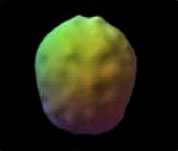 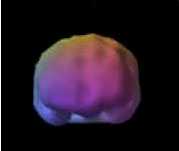 ด้านหน้า
มุมมองพื้นผิวด้านบนสุด
ด้านล่าง
มุมมองพื้นผิวด้านหน้า
ด้านหน้า
ด้านบน
จากด้านบน
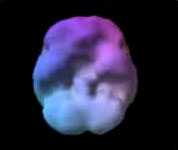 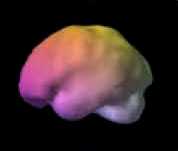 ด้านล่าง
มุมมองพื้นผิวด้านล่าง
ด้านหลัง
มุมมองพื้นผิวด้านข้าง
12-2019
6
iTeenChallenge.org   T505.12   T506.02
Source:  Dr. Amen Clinic
Normal 3D Brain SPECT Studies
Effects of drugs on the brain “Brain Scans”  www.AmenClinics.com
Back
Top
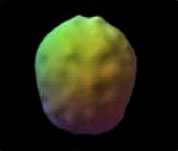 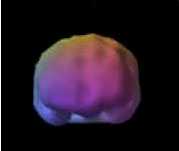 Front
Top-down surface view
Bottom
Front-on surface view
Front
Top
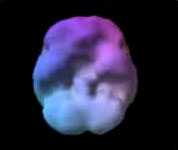 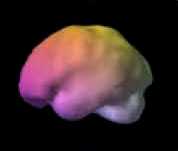 Back
Underside surface view
Bottom
Side surface view
12-2019
7
iTeenChallenge.org   T505.12   T506.02
Source:  Dr. Amen Clinic
กัญชา
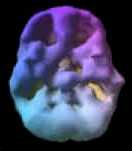 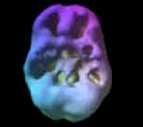 อายุ 18 ปี – ใช้กัญชาเป็นเวลา 3 ปี
4 ครั้งต่อหนึ่งสัปดาห์
อายุ 16 ปี – ใช้กัญชาทุกวัน- 2 ปี
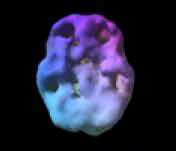 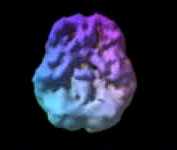 อายุ 38 ปี – ใช้กัญชาทุกวัน-12 ปี
อายุ 28 ปี  – ใช้กัญชา 10 ปี ส่วนใหญ่ศุกร์ เสาร์ อาทิตย์
12-2019
8
iTeenChallenge.org   T505.12   T506.02
Marijuana
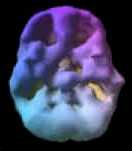 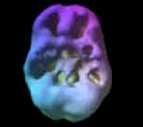 18 yr/o – 3 yr history of 
4x week use
16 yr/o – 2 yr history of daily abuse
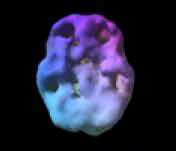 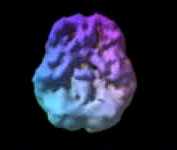 38 yr/o – 12 yrs of daily use
28 yr/o – 10 yrs of mostly weekend use
12-2019
9
iTeenChallenge.org   T505.12   T506.02
การเสพแอลกอฮอล์ 
38 อายุ – การใช้แอลกอฮอล์อย่างหนักฌป็นเวลา 17 ปี ทุกสุดสัปดาห์
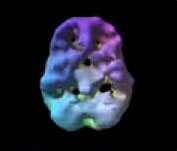 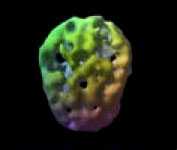 ด้านบน
ด้านล่าง
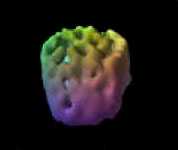 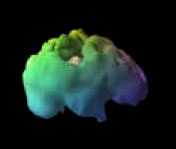 ด้านหน้า
ด้านขวา
12-2019
10
iTeenChallenge.org   T505.12   T506.02
Alcohol
38 yr/o – with 17 yrs of heavy weekend use
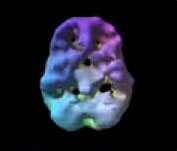 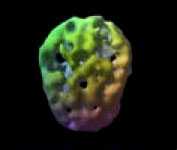 Top
Bottom
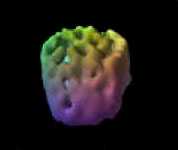 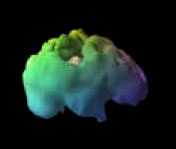 Front
Right side
12-2019
11
iTeenChallenge.org   T505.12   T506.02
โคเคน และ ยาบ้า
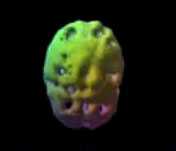 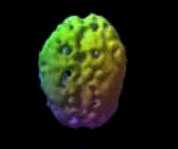 อายุ 24 ปี – ใช้โคเคน บ่อยเป็นเวลา 2 ปี
อายุ 52 ปี – ใช้ ผงขาว/เฮโรอินและยาบ้าบ่อยเป็นเวลา 28 ปี
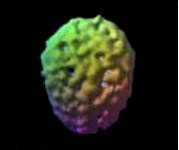 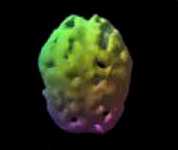 อายุ28 ปี – ใช้ ยาบ้า บ่อยมาก
เป็นเวลา 8 ปี
อายุ 36 ปี  ใช้ยาบ้า บ่อยเป็นเวลา 10 ปี
12-2019
12
iTeenChallenge.org   T505.12   T506.02
Cocaine & Methamphetamine
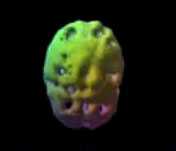 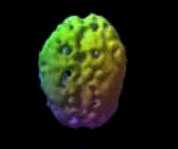 52 yr/old – 28 yrs of Heroin & frequent meth use
24 yr/old – 2 yrs of frequent cocaine use
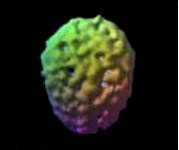 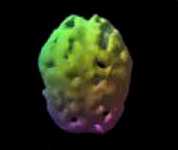 28 yr/old – 8 yrs heavy meth use
36 yr/old – 10 yrs frequent meth use
12-2019
13
iTeenChallenge.org   T505.12   T506.02
การใช้นิโคตินและคาเฟอีนอย่างหนัก
อายุ 45 ปี – ประวัติของการใช้อย่างหนักตลอด 27 ปี
สูบบุหรี่วันละ 3 ซอง และดื่มกาแฟวันละ 3 กา
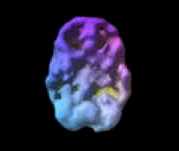 มุมมองด้านล่มุมมองด้านล่างางมุมมองด้านล่าง
มุมมองด้านล่าง
การลดลงของกิจกรรมสมองโดยรวมที่เห็นได้ชัด
12-2019
14
iTeenChallenge.org   T505.12   T506.02
Heavy Nicotine & Caffeine Abuse
45 yr/old – 27 year history of heavy use
3 packs of cigarettes and 3 pots of coffee daily
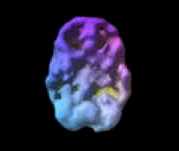 Underside view
Marked decrease in overall brain activity
12-2019
15
iTeenChallenge.org   T505.12   T506.02
เฮโรอินและเมทาโดน
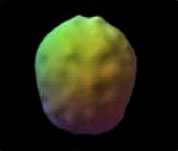 สมองปกติ
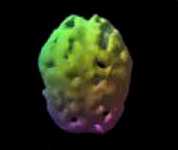 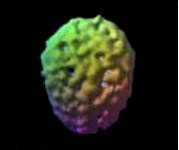 อายุ 40 ปี – ใช้ เมทาโดน และเฮโรอินเป็นเวลา 7 ปี 10 ปีก่อนหน้านี้
อายุ 39 ปี – ใช้ ผงขาว/เฮโรอินบ่อยตลอด 25 ปี
12-2019
16
iTeenChallenge.org   T505.12   T506.02
Heroin & Methadone
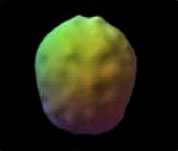 Normal brain
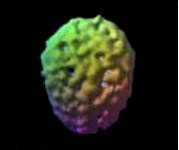 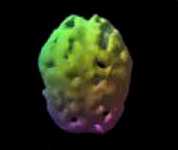 39 yr/old – 25 years of frequent heroin use
40 yr/old – 7 yrs of methadone & heroin 10 years prior
12-2019
17
iTeenChallenge.org   T505.12   T506.02
ความหวังในการรักษา
แอลกอฮอล์ โคเคน และ ยาป่า
ใช้และไม่ใช้ยาเสพติด
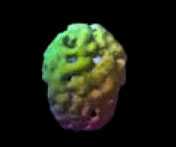 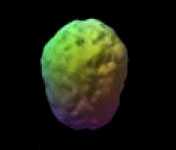 ในช่วงเวลาระหว่างการใช้สารเสพติด
ปลอดการใช้ ยาและแอลกอฮอล์  หนึ่งปี
12-2019
18
iTeenChallenge.org   T505.12   T506.02
Hope for Healing
Alcohol, Cocaine & Meth
On and Off Drugs
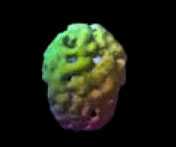 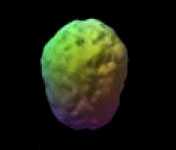 During substance abuse
One year
Drug & alcohol free
12-2019
19
iTeenChallenge.org   T505.12   T506.02
3.	สอนเหมือนกับพระวิญญาณบริสุทธิ์3.	Teach like the Holy Spirit
ก. 	ผู้ที่มาเคียงข้างเพื่อที่จะ ชี้นำ พวกเราไปสู่ความจริง
A.	One who comes along side to guide us into the truth
ข. 	ไม่เหมือนกับทางการทหาร-ทุกการตัดสินใจอยู่ภายใต้คำสั่ง
B.	Not like a military general—makes all the decisions for those under his command
12-2019
20
iTeenChallenge.org   T505.12   T506.02
4.	พันธกิจของเรา  4.  Our Mission
ก.	พันธกิจของทีนชาล์เล้นจ์คือ นำคนที่มีปัญหาควบคุมชีวิตมารับเชื่อในพระคริสต์และเริ่มต้นกระบวนการการอบรมเป็นสาวกของพระคริสต์ เพื่อที่จะมาถึงจุดที่ผู้เรียนนั้นสามารถเป็นคริสเตียนในสังคม โดยการประยุกต์ใช้หลักการฝ่ายพระวิญญาณจากพระคัมภีร์ ในความสัมพันธ์กับครอบครัว กับคริสตจักร ในการทำงานและในชุมชน
A.	The mission of Teen Challenge is to evangelize and disciple persons with life-controlling problems and initiate the discipleship process to the point where the student can function as a Christian in society, applying spiritually motivated biblical principles in relationships in the family, church, chosen vocation, and community.
12-2019
21
iTeenChallenge.org   T505.12   T506.02
4.	พันธกิจของเรา  4.  Our Mission
ทีนชาล์เล้นจ์มีความตั้งใจที่จะช่วยเหลือผู้คนให้กลายมาเป็นคนที่
B.	Teen Challenge endeavors to help people become: 
1)	มีความสมบูรณ์ทางด้านจิตใจ  	1) mentally sound
2)	มีอารมณ์ที่สมดุล  	2) emotionally balanced
3)	มีความสมบูรณ์ทางด้านสังคม  	3) socially adjusted
4)	มีความสมบูรณ์ทางด้านร่างกาย  	4) physically well
5)	ความมีชีวิตชีวาทางด้านจิตวิญญาณ 	5) spiritually alive
12-2019
22
iTeenChallenge.org   T505.12   T506.02
5.	การฝึกอบรมที่มีความสมดุลสำหรับคริสเตียนใหม่5.	Balanced training for New Christians
ก. 	มีวิถีการดำเนินชีวิต ที่เป็นเหมือนพระคริสต์
A.	Christ-like lifestyle
ข. 	มีชัยชนะต่อ ปัญหา
B.	Overcoming Problems
ค. 	พันธกิจ การรับใช้ แบบคริสเตียน
C.	Christian Service—ministry
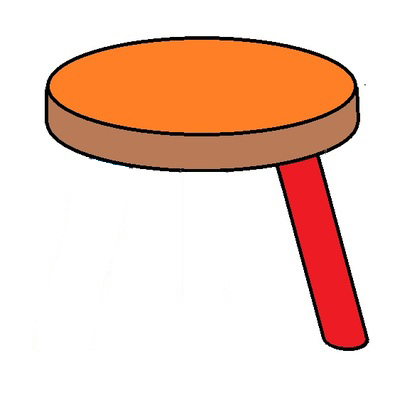 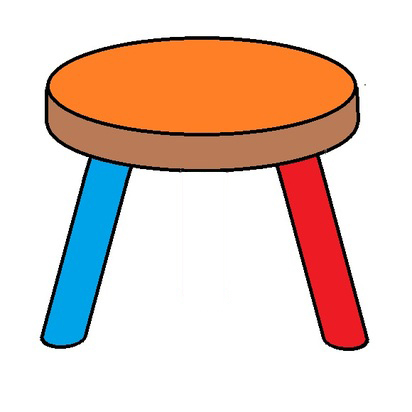 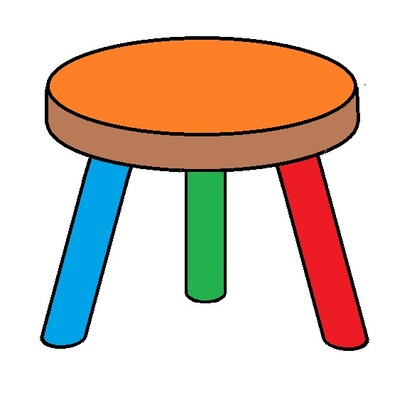 12-2019
23
iTeenChallenge.org   T505.12   T506.02
แนวทางการสอนของท่านคืออะไร6.	แนวทางการสอนของท่านคืออะไร6.	What is your approach to teaching?
ตั้งอยู่บนพื้นฐานของพระคัมภีร์? มัทธิว 7:24-27
Is it based on the Bible? Matthew 7:24-27
แนวทางการสอน 2 อย่างนี้คืออะไร
What are the two approaches identified here?
1. 	คนที่ได้ยินแต่ไม่ปฎิบัติตามความจริงนี้คือคนโง่
1.	Anyone who hears these truths, but does not apply them – foolish person
2. 	คนที่ได้ยินและปฎิบัติตามความจริงนี้คือคนฉลาด
2.	Anyone who hears these truths, and applies them – wise person
12-2019
24
iTeenChallenge.org   T505.12   T506.02
มัทธิว 7:24-27  คนโง่และคนฉลาด
24 “ฉะนั้นทุกคนที่ได้ยินคำเหล่านี้ของเราและนำไปปฏิบัติก็เป็นเหมือนคนฉลาดที่สร้างบ้านของตนบนศิลา 25 ถึงฝนตก กระแสน้ำท่วมท้นขึ้นมา และลมพัดกระหน่ำบ้านนั้นแต่บ้านก็ไม่ได้พังลงเพราะมีฐานรากอยู่บนศิลา 26 ส่วนผู้ที่ได้ยินคำเหล่านี้ของเราแต่ไม่ได้นำไปปฏิบัติก็เป็นเหมือนคนโง่ที่สร้างบ้านของตนบนทราย 27 เมื่อฝนตก กระแสน้ำท่วมท้นขึ้นมา และลมพัดกระหน่ำบ้านนั้นบ้านก็พังทลายลง"
12-2019
25
iTeenChallenge.org   T505.12   T506.02
The Wise and Foolish Builders 
Matthew 7:24 "Therefore everyone who hears these words of mine and puts them into practice is like a wise man who built his house on the rock. 25The rain came down, the streams rose, and the winds blew and beat against that house; yet it did not fall, because it had its foundation on the rock. 26But everyone who hears these words of mine and does not put them into practice is like a foolish man who built his house on sand. 27The rain came down, the streams rose, and the winds blew and beat against that house, and it fell with a great crash."
12-2019
26
iTeenChallenge.org   T505.12   T506.02
แนวทางการสอนในรูปแบบของพระคัมภีร์A Biblical approach to teaching
ขั้นตอนที่ 1:  รู้ ข้อเท็จจริง
  Step 1:	Know the facts
ขั้นตอนที่ 2:  เชื่อมโยง ความจริงนี้กับชีวิตของท่าน
  Step 2:  	Relate these truths to your life
ขั้นตอนที่ 3:  ประยุกต์ใช้ กับชีวิตส่วนตัว จงปฏิบัติทำ
  Step 3:  	Personal application. Do it!
12-2019
27
iTeenChallenge.org   T505.12   T506.02
7.	การเติบโตคือ กระบวนการ7.	Growth is a process
มุ่งความสนใจไปที่ความจริงและใช้เวลาในการสร้างความสัมพันธ์กับผู้เรียนในระดับส่วนตัว
Focus on the truth and take time to be connected with each student on a personal level.
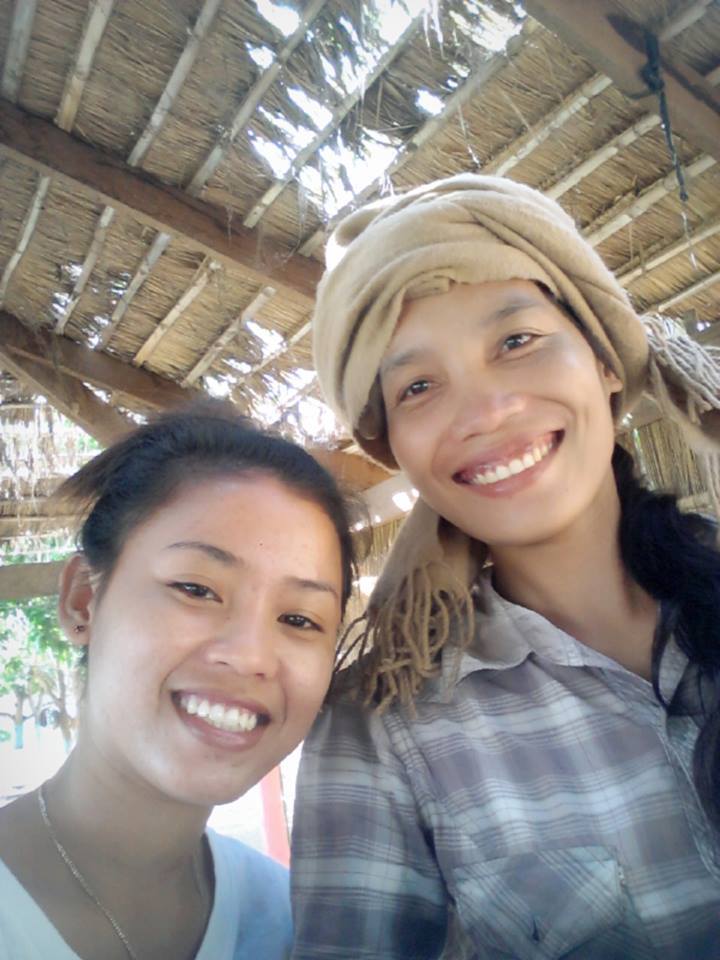 12-2019
28
iTeenChallenge.org   T505.12   T506.02
คำถามเพื่อการอภิปรายQuestions for discussion
12-2019
29
iTeenChallenge.org   T505.12   T506.02
ติดต่อได้ที่Contact information
Global Teen Challenge
www.GlobalTC.org
www.iTeenChallenge.org
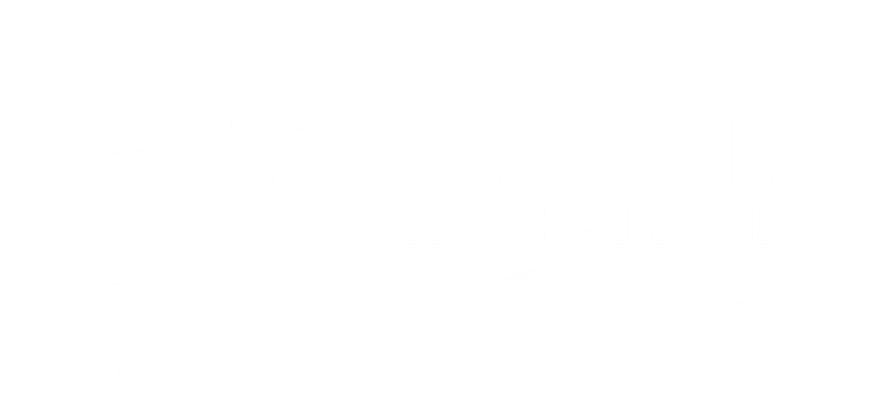 12-2019
30
iTeenChallenge.org   T505.12   T506.02